ANNO DI FORMAZIONE 2024/2025I.C. Donatello
Principali fonti normative
Legge 107/2015;
D.M. 850/2015;
D.M. 226 del 16/08/2022;
Nota MI 30998 del 25/08/2022
Nota USRL prot.45834 del 18/11/2022 con allegati
Agenda 2030 per lo sviluppo sostenibile approvata dall’Assemblea Generale delle Nazioni Unite – settembre 2015;
Documento «Scenario 6: Substainable Europe for its Citizen’s» – 22/06/2017;
Protocollo d’intesa MIUR – ASviS (Alleanza italiana per lo sviluppo sostenibile) 06/12/2016 – prot. 3397.
Seguiranno note MIM e USR relative all’a.s.2024-2025
Destinatari
Destinatario dell’anno di formazione è il personale docente ed educativo nominato in ruolo che ha l’obbligo durante l’anno di prova:
di prestare servizio nelle attività istituzionali 
di partecipare a specifiche iniziative di formazione finalizzate ad affinare le competenze professionali.
Personale docente tenuto al periodo di prova e di formazione
i docenti al primo anno di servizio con incarico a tempo indeterminato, a qualunque titolo conferito, che aspirino alla conferma nel ruolo;
i docenti per i quali sia stata richiesta la proroga del periodo di formazione e prova o che non abbiano potuto completarlo negli anni precedenti. In ogni caso la ripetizione del periodo comporta la partecipazione alle connesse attività di formazione, che sono da considerarsi parte integrante del servizio in anno di prova;
i docenti che, in caso di mancato superamento del test finale e di valutazione negativa, devono ripetere il periodo di formazione e prova;
i docenti per i quali sia stato disposto il passaggio di ruolo;
i docenti vincitori di concorso, che abbiano l’abilitazione all’insegnamento o che l’acquisiscano ai sensi dell’articolo 13, comma 2 del Decreto Legislativo del 13 aprile 2019 n. 59 e ss.mm., che si trovano al primo anno di servizio con incarico a tempo indeterminato;
I docenti assunti a tempo determinato in attuazione delle procedure di cui all’articolo 59, da comma 4 a comma 9, del decreto legge 25/05/2021, n. 73. Qualora il personale interessato abbia già esperito positivamente il periodo di formazione e prova nello stesso ordine e grado, sarà comunque tenuto a sostenere la prova disciplinare di cui al comma 7 del citato articolo 59;
i docenti assunti a tempo determinato in attuazione delle procedure di cui all’articolo 59, comma 9-bis, del decreto legge 25/05/2021, n. 73.
docenti inseriti nelle graduatorie dei vincitori del concorso straordinario di cui all’art.59 comma 9 bis del D.L. 73/2021 a seguito di scorrimento dei rinunciatari, con assegnazione della sola provincia-DG n.1931 3/10/2023
Art. 2, cc 2,3 DM 226/2022
2. In caso di mancato superamento del test finale o di valutazione negativa del percorso di formazione e periodo annuale di prova in servizio, il personale docente effettua un secondo percorso di formazione e di prova, non ulteriormente rinnovabile.
3. Il percorso di formazione e periodo annuale di prova in servizio è rinviabile nei casi di fruizione di assegno di ricerca o di frequenza di dottorato di ricerca, sino al primo anno scolastico utile dopo la fine dell’impegno, oltre che in tutti gli altri casi previsti dalla normativa vigente.
Non devono svolgere il periodo di prova i docenti:

che abbiano già svolto il periodo di formazione e prova o il percorso FIT ex DDG 85/2018 nello stesso grado di nuova immissione in ruolo;
che abbiano ottenuto il rientro in un precedente ruolo nel quale abbiano già svolto il periodo di formazione e prova o il percorso FIT ex DDG 85/2018;
già immessi in ruolo con riserva, che abbiano superato positivamente l’anno di formazione e di prova ovvero il percorso FIT ex D.D.G. 85/2018 e siano nuovamente assunti per il medesimo ordine o grado;
che abbiano ottenuto il trasferimento da posto comune a sostegno e viceversa nell’ambito del medesimo grado;
che abbiano ottenuto il passaggio di cattedra nello stesso grado di scuola. Sono ricompresi
nella categoria in esame coloro che hanno concluso positivamente l’anno di formazione ed il
periodo di prova a seguito di selezione di nomina finalizzata all’immissione in ruolo e siano
successivamente immessi in ruolo su classe di concorso del medesimo grado di scuola sulla
base di una diversa procedura selettiva.
Standard professionali
Corretto possesso ed esercizio delle COMPETENZE CULTURALI, DISCIPLINARI, DIDATTICHE E METODOLOGICHE attraverso i NUCLEI FONDANTI DEI SAPERI – TRAGUARDI DI COMPETENZA - OBIETTIVI DI APPRENDIMENTO;
Corretto possesso ed esercizio delle COMPETENZE RELAZIONALI, ORGANIZZATIVE, GESTIONALI;
corretto possesso delle competenze di orientamento e di ricerca, documentazione valutazione;
Osservanza dei doveri connessi con lo STATUS di DIPENDENTE PUBBLICO e con la FUNZIONE DOCENTE (codici di comportamento);
Partecipazione alle attività formative e raggiungimento degli obiettivi previsti dalle stesse.
Il percorso di formazione e il periodo annuale di prova in servizio è altresì finalizzato ad accertare
e verificare, ai sensi di quanto previsto dall’articolo 13, comma 1, del Decreto Legislativo, la
traduzione in competenze didattiche pratiche delle conoscenze teoriche, disciplinari e
metodologiche del docente, particolarmente negli ambiti di cui al comma 1, lettere a), b) e c) a
tal fine significativi.


I
In conclusione, cosa ci si aspetta dal docente?



 una dimensione culturale, una dimensione didattica, una dimensione organizzativa, una dimensione istituzionale, una dimensione formativa.
Condizioni per la conferma in ruolo
Il superamento del periodo di formazione e prova è subordinato allo svolgimento del servizio effettivamente prestato per almeno centottanta giorni nel corso dell'anno scolastico, di cui almeno centoventi per le attività didattiche. 
 Per i docenti neoassunti in servizio con prestazione o orario inferiore su cattedra o posto, resta l'obbligo delle 50 ore di formazione previste, con la proporzionale riduzione dei centottanta giorni di servizio e dei centoventi giorni di attività didattica.
Periodi computabili per i 180 giorni(purché ricadenti in un periodo di effettivo servizio)
I giorni di lezione
Le domeniche e tutti gli altri giorni festivi, le vacanze natalizie e pasquali
Le quattro giornate di riposo previste dalla lettera b) della legge 937/97
Il/i giorno/i libero/i
I periodi di interruzione delle lezioni dovuti a ragioni di pubblico interesse
Il periodo compreso da il 1° Settembre e l’inizio delle lezioni, se sono previste attività di programmazione didattica
Il servizio prestato per scrutini e nelle Commissioni d’Esame
La frequenza di corsi di formazione e aggiornamento indetti dall’Amministrazione scolastica, compresi quelli organizzati a livello di circolo o di istituto
Il primo mese di congedo di maternità (c.d. astensione obbligatoria).
Periodi non computabili per i 180 giorni
I periodi di ferie, permessi retribuiti e non, assenze per malattia, aspettative.
Il percorso di formazione
12 ore di laboratori formativi
50 ORE
6 ore di incontri formativi
12 ore formazione peer to peer
20 ore di formazione on line
Articolazione dell’intervento formativo
Le attività di formazione comportano un impegno complessivo di almeno 50 ore, così articolate:

INCONTRI PROPEDEUTICI E DI RESTITUZIONE FINALE: 6 ORE COMPLESSIVE
LABORATORI FORMATIVI/VISITE A SCUOLE INNOVATIVE: 12 ORE
PEER TO PEER: 12 ORE
FORMAZIONE ON LINE: 20 ORE
VISITE A SCUOLE INNOVATIVE
Anche nel corso del corrente anno scolastico viene riproposta la possibilità del visiting a scuole innovative che, laddove sperimentata, ha fornito risultati positivi e che prevede tuttavia la partecipazione di un contingente ridotto di docenti (su domanda) a scuole caratterizzate da un contesto professionale innovativo. Questa attività per il corrente anno scolastico sarà destinata ad un massimo di 291 docenti neoassunti in tutta la regione Lazio, che saranno individuati dall’USR Lazio sulla base dei seguenti criteri di rappresentatività e successivamente comunicati con apposita nota:

il contingente numerico di docenti che potranno prender parte alla sperimentazione sarà determinato, in maniera proporzionale, a livello territoriale;
le candidature dei docenti verranno quindi graduate per età anagrafica, dando priorità ai più giovani di età;
in caso di più candidature di docenti appartenenti alla medesima istituzione scolastica, nel rispetto del criterio della minore età anagrafica, si privilegerà la partecipazione di docenti appartenenti a diversi gradi e ordini di scuola.

Il visiting si articolerà in un periodo massimo di due giornate di “full immersion” (di massimo sei ore al giorno) presso le scuole accoglienti. Tale attività è considerata sostitutiva, in toto o in parte, del monte-ore dedicato ai laboratori formativi e si svolgerà, come per i laboratori formativi, in orario aggiuntivo all’insegnamento.
Bilancio di competenze, analisi dei bisogni formativi e obiettivi della formazione
PRIMO BILANCIO DELLE COMPETENZE: autovalutazione strutturata, con la collaborazione del docente tutor e compiere una analisi critica delle competenze possedute, di delineare i punti da potenziare e di elaborare un progetto di formazione in servizio coerente con i risultati dell’analisi compiuta.

PATTO PER LO SVILUPPO PROFESSIONALE con il quale si stabiliscono gli obiettivi di sviluppo delle competenze di natura culturale, disciplinare, pedagogica, didattico-metodologica e relazionale, da raggiungere attraverso le attività formative di cui all'articolo 6 del DM 226 e la partecipazione ad attività formative attivate dall'istituzione scolastica o da reti di scuole.

SECONDO BILANCIO DELLE COMPETENZE per registrare i progressi di professionalità, l’impatto delle azioni formative realizzate, gli sviluppi ulteriori da ipotizzare.
la formazione prenderà avvio da un primo bilancio delle competenze professionali che ogni docente curerà con l'ausilio del suo tutor;  
 il bilancio di competenze iniziale sarà tradotto in un patto formativo che coinvolge docente neoassunto, tutor e dirigente scolastico; 
 sulla base dei bisogni rilevati verranno organizzati specifici laboratori di formazione o visite a scuole innovative, la cui frequenza è obbligatoria per complessive 12 ore di attività, con la possibilità, per i docenti, di optare tra le diverse proposte formative offerte nell’ambito delle tematiche previste dall’art. 8 del DM 850/2015; i laboratori formativi saranno orientati sui bisogni formativi segnalati dai docenti neoassunti in sede di predisposizione del bilancio di competenze e rivolti a piccoli gruppi di docenti, consentendo la scelta tra diverse opportunità.
a partire dal terzo mese di servizio avranno inizio momenti di reciproca osservazione in classe, per un impegno complessivo di almeno 12 ore, concordati tra docente tutor e docente neoassunto (peer-to-peer), per favorire il consolidamento e il miglioramento delle capacità didattiche e di gestione della classe;  
la formazione online, della durata di 20 ore, sarà curata da INDIRE, attraverso la piattaforma dedicata (http://neoassunti.indire.it/) attiva a partire dal mese di novembre 2024, in cui ogni docente potrà documentare, sotto forma di portfolio, le proprie esperienze formative,  didattiche e di peer-review; 
le attività formative saranno concluse con un incontro finale, della durata di 3 ore per la valutazione dell'attività realizzata.
LABORATORI FORMATIVI:  TEMATICHE
a. Gestione della classe e delle attività didattiche in situazioni di emergenza;
b. Metodologie e tecnologie della didattica digitale e loro integrazione nel curricolo;
c. Ampliamento e consolidamento delle competenze digitali dei docenti;
d. Inclusione sociale e dinamiche interculturali;
e. Gestione della classe e dinamiche relazionali, con particolare riferimento alla prevenzione
dei fenomeni di violenza, bullismo, cyberbullismo e discriminazioni;
f. Contrasto alla dispersione scolastica;
g. Buone pratiche di didattiche disciplinari;
h. Valutazione di sistema (Autovalutazione e miglioramento);
i. Attività di orientamento;
j. Percorsi per le Competenze Trasversali e l’Orientamento;
k. Bisogni educativi speciali;
l. Motivare gli studenti ad apprendere;
m. Innovazione della didattica delle discipline;
n. Insegnamento di educazione civica e sua integrazione nel curricolo;
o. Valutazione didattica degli apprendimenti;
p. Educazione sostenibile e transizione ecologica con riferimento al Piano “Rigenerazione
Scuola” e ai piani ministeriali vigenti.
ATTIVITA’ FORMATIVE: la formazione on lineIN PIATTAFORMA: http://neoassunti.indire.it
Analisi e riflessione sul proprio percorso formativo
Elaborazione di un proprio PORTFOLIO professionale per documentare la progettazione, realizzazione e valutazione delle proprie attività didattiche
Compilazione di questionari per il monitoraggio delle diverse fasi del percorso formativo
Libera ricerca di materiali di studio, risorse didattiche etc.
Il portfolio personale deve contenere:
Il proprio curricolo professionale        
Il proprio bilancio delle competenze  iniziali
La documentazione della progettazione, dello svolgimento e della verifica della propria azione didattica (laboratori/visite – Attività didattica 1/Attività didattica 2)
Il proprio bilancio conclusivo del periodo di formazione e la previsione di un Piano di sviluppo professionale
AZIONI SPECIFICHE DEL DIRIGENTE SCOLASTICO
Mette a disposizione del docente neo-assunto:

Il Piano Triennale dell’Offerta Formativa e tutti i documenti fondamentali della scuola;
Tutta la documentazione necessaria relativa alle classi, agli insegnamenti e ai corsi di sua pertinenza per redigere la propria programmazione annuale;
Elabora in collaborazione con il tutor il PATTO DI SVILUPPO PROFESSIONALE del docente neo-immesso in ruolo;
Visita le classi del docente neo assunto;

Al termine dell’anno di formazione presenta una relazione per ogni docente neo assunto con ogni documentazione ed evidenza necessari per formulare il parere finale.
Infine convoca il Comitato di valutazione per l’espressione del parere.
Il Comitato di valutazione
Presieduto dal Dirigente scolastico
composto da tre docenti dell’istituzione scolastica, di cui due scelti dal collegio dei docenti e uno dal consiglio di istituto
si integra con la partecipazione del docente cui sono affidate le funzioni di tutor
Il parere del Comitato è obbligatorio ma non vincolante. Il Dirigente scolastico può discostarsi con atto motivato. 
Il Comitato di valutazione dovrà esaminare il dossier generato con INDIRE: il bilancio competenze iniziali e finali, il curriculum formativo, gli allegati alle attività didattiche e i bisogni formativi futuri.

Il Comitato procede, contestualmente al colloquio (...) verificando in maniera specifica la traduzione in competenze didattiche pratiche delle conoscenze teoriche disciplinari e metodologiche del docente, (…) attraverso un test finale sottoposto al docente, e consistente nella discussione e valutazione delle risultanze della documentazione contenuta nell’istruttoria formulata dal tutor accogliente e nella relazione del dirigente scolastico, con espresso riferimento all’acquisizione delle relative competenze, a seguito di osservazione effettuata durante il percorso di formazione e periodo annuale di prova. D.M.226/2022, art.13,c.3
AZIONI SPECIFICHE DEL TUTOR
Accogliere il neo assunto nella comunità professionale
Favorire la sua partecipazione ai diversi momenti della vita collegiale
Collaborare per migliorarne in ogni modo la qualità e l’efficacia dell’insegnamento 
Procedere alla compilazione dell’Allegato A del DM 226/2022 per la strutturazione dei momenti osservativi
Con il neoassunto deve:
Condividere il bilancio iniziale delle competenze, l’analisi dei bisogni formativi e gli obiettivi della formazione del docente
Condividere la programmazione annuale
Predisposizione di reciproci momenti di osservazione in classe: PEER TO PEER 
Per:
Migliorare le pratiche didattiche
Stimolare la riflessione condivisa su aspetti salienti dell’insegnamento
OSSERVAZIONE IN CLASSE
L’osservazione avviene tra:
Tutor-docente/docente-tutor

Attraverso una progettazione preventiva e una riflessione successiva su:
Modalità di conduzione delle attività e delle lezioni
Modalità di sostegno della motivazione degli allievi
Modalità di costruzione di un positivo clima-classe
Modalità di verifica formativa degli apprendimenti.
ALTRI SOGGETTI DELLA FORMAZIONE
Oltre :
ai Docenti corsisti
al Dirigente Scolastico dell’Istituzione scolastica di servizio
ai tutor di scuola
concorrono alla formazione:
il Dirigente del Polo formativo
i Formatori
l’Ambito territoriale (Ufficio Supporto Autonomia Scolastica)
l’USR Lazio
Vi augura
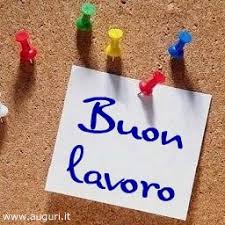 Il Dirigente ScolasticoProf. Enrico Farda